Opportunities in IndustryFor Chartered Accountants
Speaker: CA Ratna Talekar-Gupta
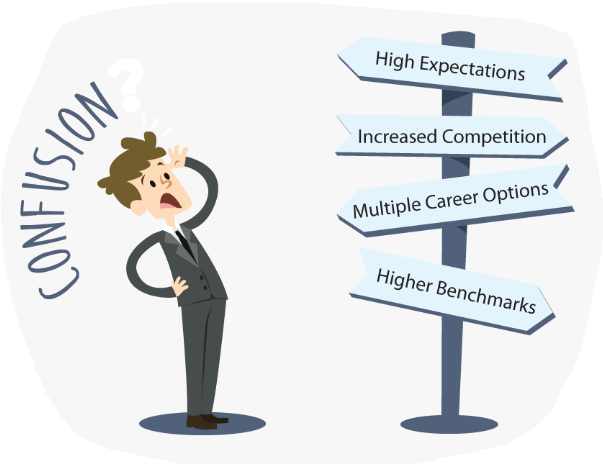 Topics
Career Opportunities for CA
Industry options
Factors influencing your choice of industry
Sustainability
Career Opportunities for CA
Demand for Accountants is strong and steady, and there are a number of different options available. 
Accountants have special certifications in different countries and have similar job responsibilities as CAs in India and CPAs in the U.S.
MICRO
MACRO
Industry options
MAFs: 
Assurance/Audit
Taxation
Accounting
Advisory and Consulting 
Manufacturing Industry
Start ups
BFSI
Overseas Opportunities
[Speaker Notes: MAFs: 
Assurance/Audit (Statutory, Internal audit to enhance Corporate Governance)
Taxation (Direct/Indirect, Domestic/International; Individual/Corporate)
Accounting (Outsourcing support, GAAP/new standards implementation)
Advisory and Consulting (Financial Adv., Risk Adv., Transaction Adv., Consulting, Opinion, M&A)

Manufacturing Industry: Departments depending on the size of the company
	(Budgeting and Forecasting, Tax Planning and Compliance, Internal controls and risk management, Financial advisory and decision support)
	Chief Financial Officer (CFO)
	Chief Risk Officer (CRO)
	Internal auditor
	Financial controller and many more

BFSI
	4 different types of banks are Central Bank, Commercial Bank, Cooperative Banks, Regional Rural Banks
	(Besides Finance department there are roles for Managing financial resources, Facilitating transactions and mitigating risks)
	Relationship manager/Investment banker, Credit Analyst/Manager, Product Manager, 
	Commercial banks (fast evolving CA roles as Finance Controller, Reporting in CoE)]
Factors influencing your choice of industry
[Speaker Notes: City and Location (notable Tier I cities in India are Bengaluru, Delhi, Chennai, Hyderabad, Mumbai, Pune, Kolkata, and Ahmedabad)]
Sustainability
We hold the secret to our good fortune!